Template Instructions
HOW TO MAKE THIS TEMPLATE YOUR OWN
DELETE THIS SECTION ONCE YOU ARE COMFORTABLE WITH EDITING THE PROJECT WITHOUT GUIDANCE
Template Instructions
PART 1
b//   LABEL SLIDE

All the text on the template slides can be directly edited by clicking on the specific text.
Replace the background image by right-clicking on the current image and selecting Format Background’. Follow the prompts on the pop-up menu. For a extensive selection of royalty-free stock images, visit one of the following stock image websites:Negative SpacePic JumboKaboompicsPexelsFreepik
a//   MAIN TEMPLATE

Access the Slide Master by selecting View  > Slide Master. Select the top slide on the panel to the left hand side of your screen. From this menu you will be able to add or remove elements from the main template design as well as edit elements such as the company name placeholder, date format and page number found in the footer of the template. When you are done editing in the Slide Master view, click on Close Master View on the top task bar.
c//   CONTENT SLIDES

All the text on the content slides can be directly edited by clicking on the specific text.
Icons can be replaced to meet your specific need. To change an icon, simply right-click on the icon and select Change Graphic from the pop-up menu. Choose From Icons. This option will take you to PowerPoint’s built-in Icon Library where you can select a new icon from their wide variety of themes. Click on Insert Icon to replace. You can change icon styles and colours by simply clicking on them to enter the style menu.
DELETE THIS SLIDE ONCE YOU ARE COMFORTABLE WITH EDITING THE PROJECT WITHOUT GUIDANCE
15 May 2020
|   2
Template Instructions
PART 2
e//   SAVING YOUR PROJECT

Make sure to save this template under a file domain of your choice on your own computer or flash drive. Go to File > Save As  and choose a domain and file name before clicking on Save. From here onwards you can save by pressing Ctrl + S on your keyboard as a shortcut. Save in regular intervals to avoid losing any important data in the event of a software failure. 
To save your final presentation in PDF format, go to File > Save As and then, in the drop-down menu, choose the PDF format and then click on Save.
d//   SLIDE LAYOUTS

New slides can be inserted into this template by selecting New Slide on the task bar and picking the most appropriate layout.
Add, duplicate or delete slides by right-clicking on their thumbnail preview to the left of your screen and selecting the action that you wish to perform.
Slides can be re-arranged by clicking and dragging their thumbnails up or down on the layout sequence.
The page numbering will automatically be updated when slides are added or removed to your presentation.
f//   TROUBLESHOOTING

This template was created for you to merely copy infographics or visual elements from or to be able to use as a whole by adding or removing slides to meet your individual needs. In the case of a slide formatted to a point where the fonts and colours have been changed and moved too far from the original look, you can reset the slide to the original formatting by clicking on Reset in the Slides Section of the Home toolbar.
DELETE THIS SLIDE ONCE YOU ARE COMFORTABLE WITH EDITING THE PROJECT WITHOUT GUIDANCE
15 May 2020
|   3
1
2
Lorem ipsum dolor sit amet, consectetur adipiscing elit, sed do eiusmod tempor
Lorem ipsum dolor sit amet, consectetur adipiscing elit, sed do eiusmod tempor
EXECUTIVE
SUMMARY
MARKET ANALYSIS
4
3
Lorem ipsum dolor sit amet, consectetur adipiscing elit, sed do eiusmod tempor
Lorem ipsum dolor sit amet, consectetur adipiscing elit, sed do eiusmod tempor
BUDGET
PRODUCTS &
SERVICES
YOUR COMPANY NAME
15 May 2020
|   5
EXECUTIVE SUMMARY
PRODUCTS & SERVICES
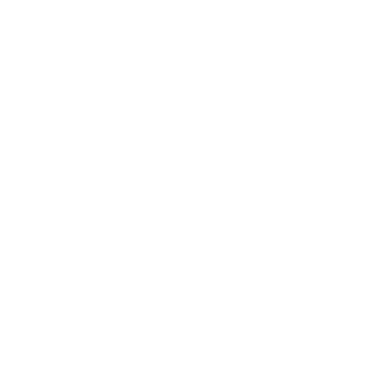 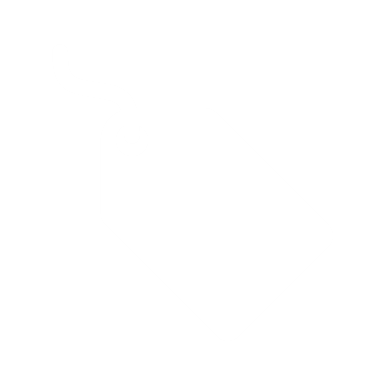 Lorem ipsum dolor sit amet, consectetur adipiscing elit, sed do eiusmod tempor
Lorem ipsum dolor sit amet, consectetur adipiscing elit, sed do eiusmod tempor
MARKETING STRATEGY
MARKET ANALYSIS
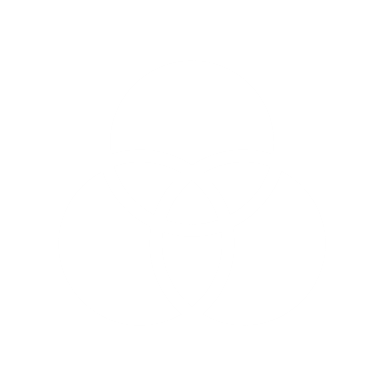 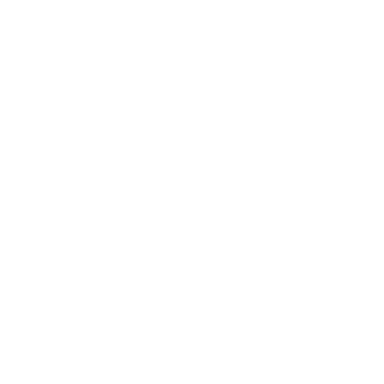 Lorem ipsum dolor sit amet, consectetur adipiscing elit, sed do eiusmod tempor
Lorem ipsum dolor sit amet, consectetur adipiscing elit, sed do eiusmod tempor
BUDGET
FINANCIAL PLANNING
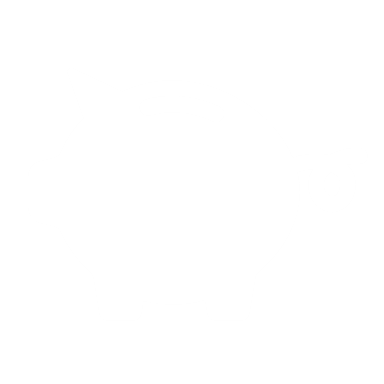 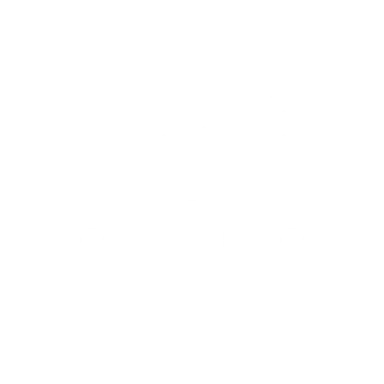 Lorem ipsum dolor sit amet, consectetur adipiscing elit, sed do eiusmod tempor
Lorem ipsum dolor sit amet, consectetur adipiscing elit, sed do eiusmod tempor
YOUR COMPANY NAME
15 May 2020
|   6
BUDGET
PRODUCTS & SERVICES
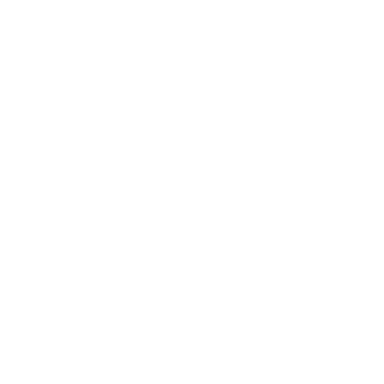 FINANCIAL PLANNING
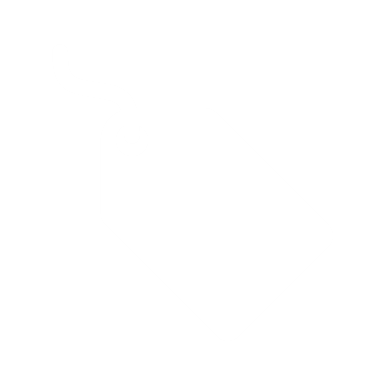 MARKETING STRATEGY
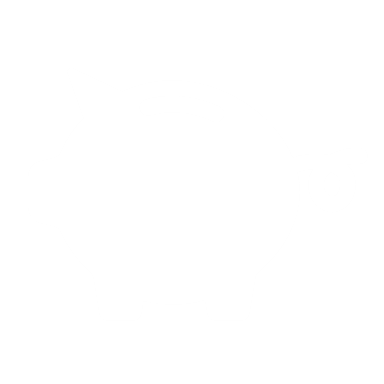 EXECUTIVE SUMMARY
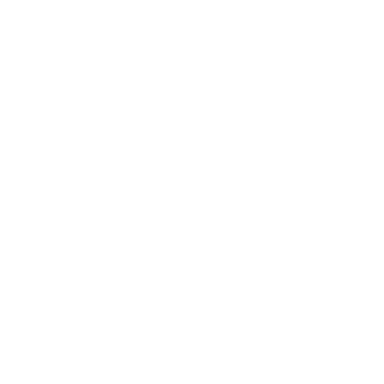 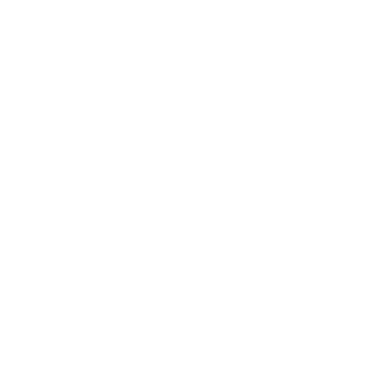 YOUR COMPANY NAME
15 May 2020
|   7
01
Lorem ipsum dolor sit amet, consectetur adipiscing elit, sed do eiusmod ipsum dolor sit amet, consectetur adipiscing elit, sed do eiusmod tempor
02
Lorem ipsum dolor sit amet, consectetur adipiscing elit, sed do eiusmod ipsum dolor sit amet, consectetur adipiscing elit, sed do eiusmod tempor
03
Lorem ipsum dolor sit amet, consectetur adipiscing elit, sed do eiusmod ipsum dolor sit amet, consectetur adipiscing elit, sed do eiusmod tempor
YOUR COMPANY NAME
15 May 2020
|   8
BUSINESS
PLAN
PHASES
EXECUTIVESUMMARY
MARKET
ANALYSIS
FINANCIAL PLANNING
PRODUCTS & SERVICES
Lorem ipsum dolor sit amet, consectetur adipiscing elit, sed do eiusmod tempor
Lorem ipsum dolor sit amet, consectetur adipiscing elit, sed do eiusmod tempor
Lorem ipsum dolor sit amet, consectetur adipiscing elit, sed do eiusmod tempor
Lorem ipsum dolor sit amet, consectetur adipiscing elit, sed do eiusmod tempor
YOUR COMPANY NAME
15 May 2020
|   9
YOUR TITLE
YOUR TITLE
YOUR TITLE
BUSINESS PLAN SUMMARY
YOUR TITLE
YOUR TITLE
ADD CAPTION
YOUR TITLE
YOUR TITLE
YOUR TITLE
YOUR COMPANY NAME
15 May 2020
|   10
FINANCIAL PLANNING
Lorem ipsum dolor sit amet, consectetur adipiscing elit, sed do eiusmod tempor
EXECUTIVE SUMMARY
Lorem ipsum dolor sit amet, consectetur adipiscing elit, sed do eiusmod tempor
BUDGET
Lorem ipsum dolor sit amet, consectetur adipiscing elit, sed do eiusmod tempor
MARKET ANALYSIS
PRODUCTS & SERVICES
Lorem ipsum dolor sit amet, consectetur adipiscing elit, sed do eiusmod tempor
Lorem ipsum dolor sit amet, consectetur adipiscing elit, sed do eiusmod tempor
YOUR COMPANY NAME
15 May 2020
|   11
Lorem ipsum dolor sit amet, consectetur adipiscing elit, sed do eiusmod tempor
Lorem ipsum dolor sit amet, consectetur adipiscing elit, sed do eiusmod tempor
Lorem ipsum dolor sit amet, consectetur adipiscing elit, sed do eiusmod tempor
Lorem ipsum dolor sit amet, consectetur adipiscing elit, sed do eiusmod tempor
Lorem ipsum dolor sit amet, consectetur adipiscing elit, sed do eiusmod tempor
YOUR COMPANY NAME
15 May 2020
|   12
2
YOUR TITLE
1
Lorem ipsum dolor sit amet, consectetur adipiscing elit, sed do eiusmod tempor
YOUR TITLE
Lorem ipsum dolor sit amet, consectetur adipiscing elit, sed do eiusmod tempor
3
YOUR TITLE
Lorem ipsum dolor sit amet, consectetur adipiscing elit, sed do eiusmod tempor
4
YOUR TITLE
Lorem ipsum dolor sit amet, consectetur adipiscing elit, sed do eiusmod tempor
YOUR COMPANY NAME
15 May 2020
|   13
YOUR TITLE
YOUR TITLE
Lorem ipsum dolor sit amet, consectetur adipiscing elit, sed do eiusmod tempor
Lorem ipsum dolor sit amet, consectetur adipiscing elit, sed do eiusmod tempor
2
4
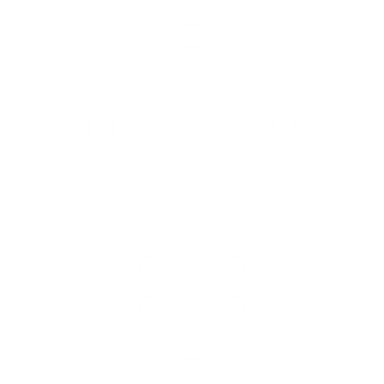 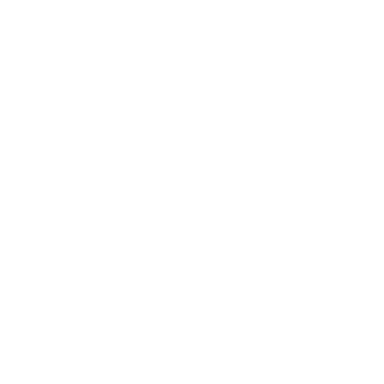 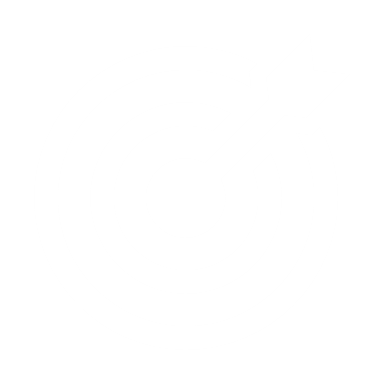 1
3
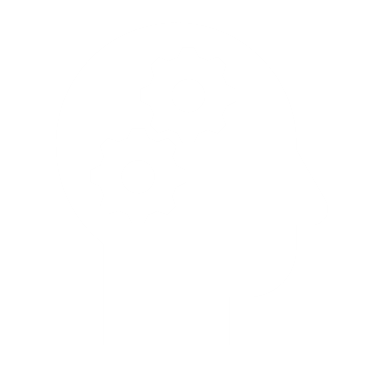 YOUR TITLE
YOUR TITLE
Lorem ipsum dolor sit amet, consectetur adipiscing elit, sed do eiusmod tempor
Lorem ipsum dolor sit amet, consectetur adipiscing elit, sed do eiusmod tempor
YOUR COMPANY NAME
15 May 2020
|   14
YOUR TITLE 01
YOUR TITLE 02
YOUR TITLE 03
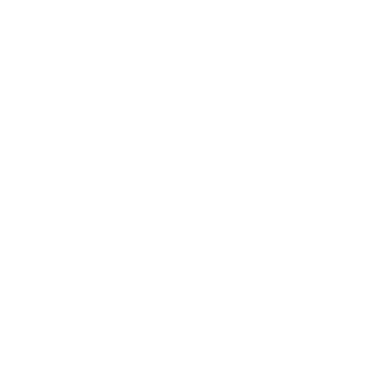 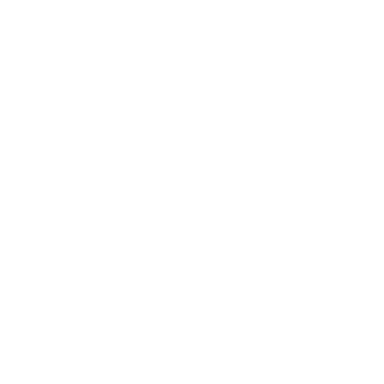 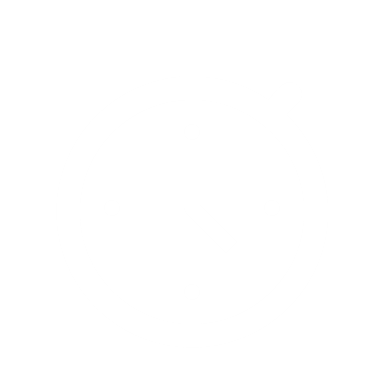 Lorem ipsum dolor sit amet, consectetur adipiscing elit, sed do eiusmod tempor
Lorem ipsum dolor sit amet, consectetur adipiscing elit, sed do eiusmod tempor
Lorem ipsum dolor sit amet, consectetur adipiscing elit, sed do eiusmod tempor
YOUR COMPANY NAME
15 May 2020
|   15
EXECUTIVE SUMMARY
WHY CHOOSE US?
BUDGETING
PRODUCTS
BUSINESS
PLAN
SUMMARY
FINANCIAL PLANNING
SERVICES
MARKETING STRATEGY
MARKET ANALYSIS
YOUR COMPANY NAME
15 May 2020
|   16
FINANCIAL PLANNING
MARKETING STRATEGY
MARKET ANALYSIS
FINANCIAL PLANNING
PRODUCTS & SERVICES
Lorem ipsum dolor sit amet, consectetur adipiscing elit, sed do eiusmod ipsum dolor sit amet, consectetur adipiscing elit, sed do eiusmod tempor. Lorem ipsum dolor sit amet, consectetur adipiscing elit, sed do eiusmod ipsum dolor sit amet, consectetur adipiscing elit, sed do eiusmod tempor.
EXECUTIVE SUMMARY
YOUR COMPANY NAME
15 May 2020
|   17
PRODUCTS AND SERVICES
Lorem ipsum dolor sit amet, consectetur adipiscing elit, sed do eiusmod tempors.
MARKET ANALYSIS
Lorem ipsum dolor sit amet, consectetur adipiscing elit, sed do eiusmod tempors.
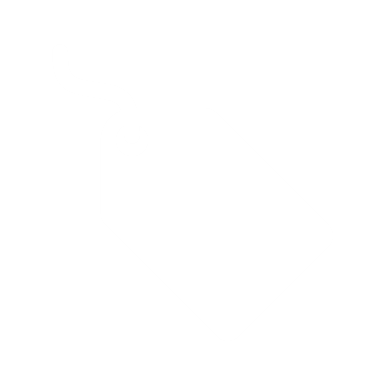 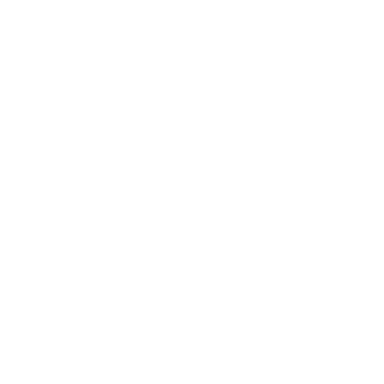 MARKETING STRATEGY
Lorem ipsum dolor sit amet, consectetur adipiscing elit, sed do eiusmod tempors.
FINANCIAL PLANNING
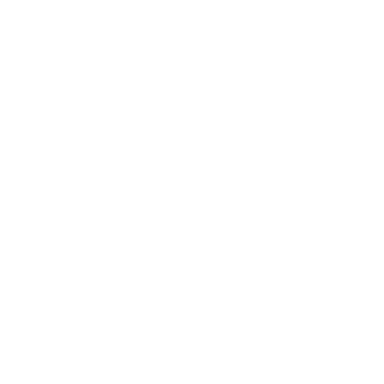 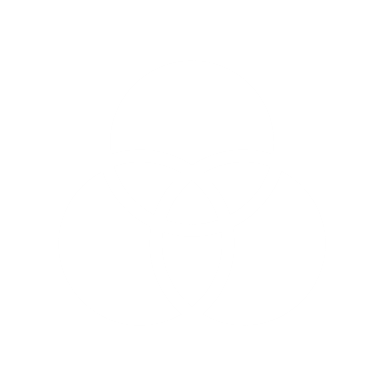 Lorem ipsum dolor sit amet, consectetur adipiscing elit, sed do eiusmod tempors.
YOUR COMPANY NAME
15 May 2020
|   18
70,000
Lorem ipsum dolor sit amet, consectetur adipiscing elit, sed do eiusmod tempors virtually all of.
EXECUTIVE SUMMARY
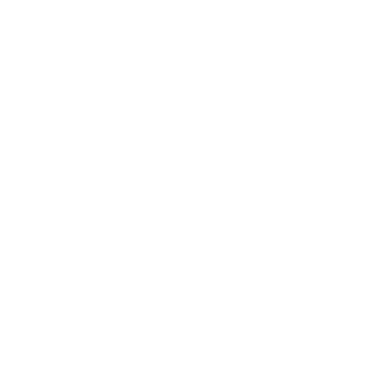 Lorem ipsum dolor sit amet, consectetur adipiscing elit, sed do eiusmod tempor stable balance sheet can be an ongoing.
90,000
PRODUCTS & SERVICES
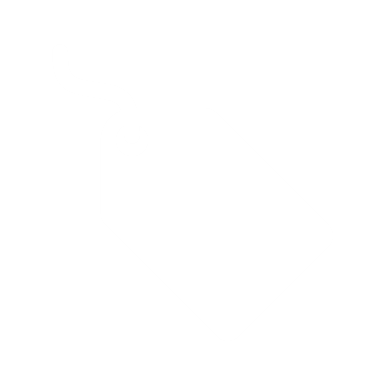 50,000
Lorem ipsum dolor sit amet, consectetur adipiscing elit, sed do eiusmod tempor
MARKET ANALYSIS
80,000
Lorem ipsum dolor sit amet, consectetur adipiscing elit, sed do eiusmod tempors.
MARKETING STRATEGY
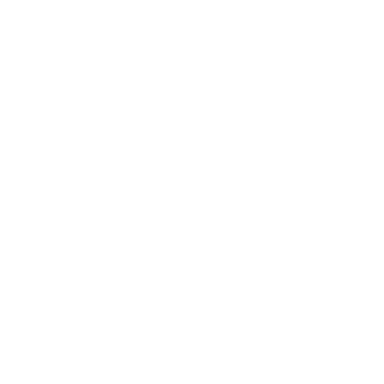 60,000
Lorem ipsum dolor sit amet, consectetur adipiscing elit, sed do eiusmod tempor
FINANCIAL PLANNING
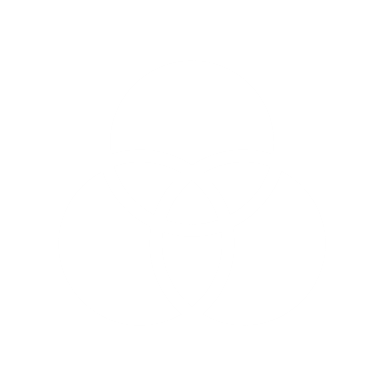 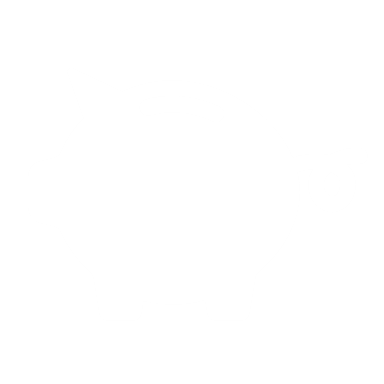 YOUR COMPANY NAME
15 May 2020
|   19
MARKET ANALYSIS
EXECUTIVE SUMMARY
BUDGET
Lorem ipsum dolor sit amet, consectetur adipiscing elit, sed do eiusmod tempor
Lorem ipsum dolor sit amet, consectetur adipiscing elit, sed do eiusmod tempor
Lorem ipsum dolor sit amet, consectetur adipiscing elit, sed do eiusmod tempor
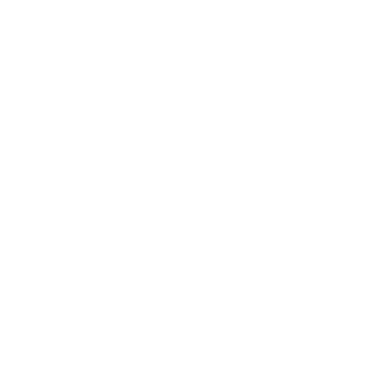 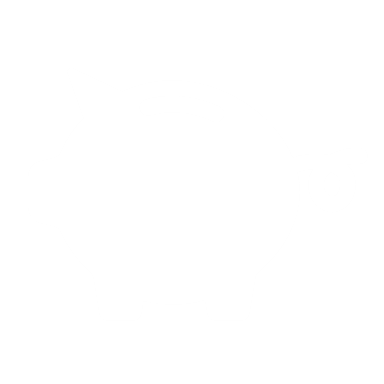 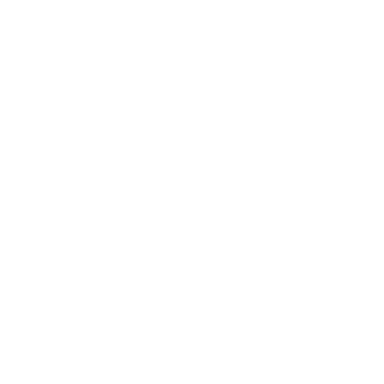 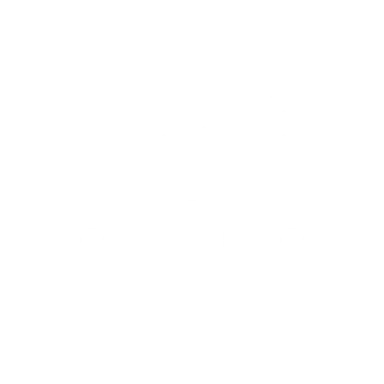 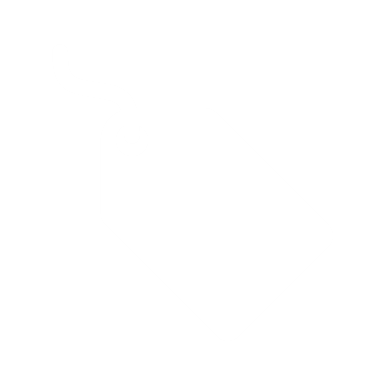 PRODUCTS & SERVICES
FINANCE PLANNING
Lorem ipsum dolor sit amet, consectetur adipiscing elit, sed do eiusmod tempor
Lorem ipsum dolor sit amet, consectetur adipiscing elit, sed do eiusmod tempor
YOUR COMPANY NAME
15 May 2020
|   20
25%
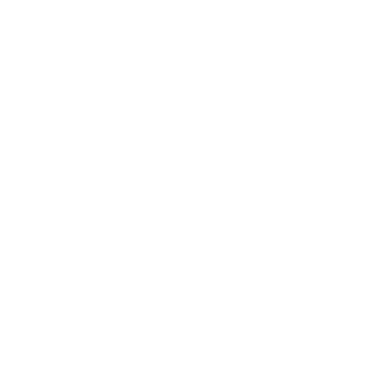 Lorem ipsum dolor sit amet, consectetur adipiscing elit, sed do eiusmod tempors virtually all of.
EXECUTIVE SUMMARY
50%
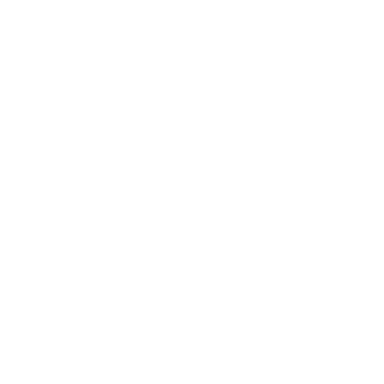 Lorem ipsum dolor sit amet, consectetur adipiscing elit, sed do eiusmod tempors virtually all of.
MARKET ANALYSIS
PRODUCTS & SERVICES
75%
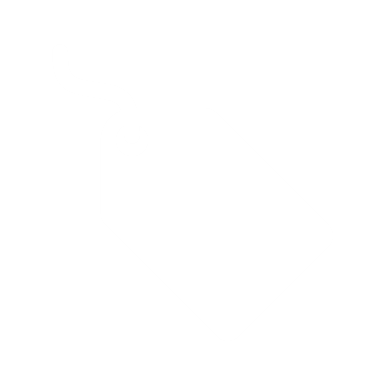 Lorem ipsum dolor sit amet, consectetur adipiscing elit, sed do eiusmod tempors virtually all of.
100%
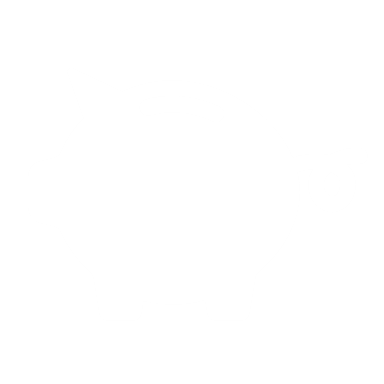 Lorem ipsum dolor sit amet, consectetur adipiscing elit, sed do eiusmod tempors virtually all of.
FINANCIAL PLANNING
YOUR COMPANY NAME
15 May 2020
|   21
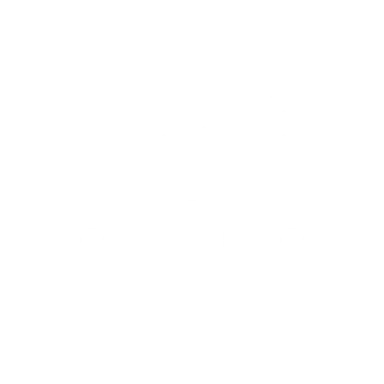 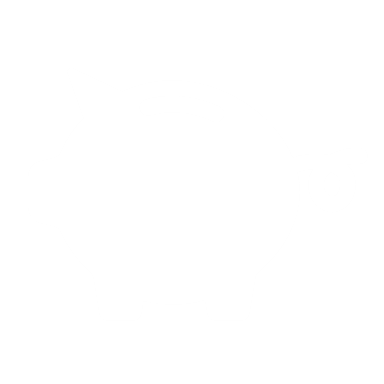 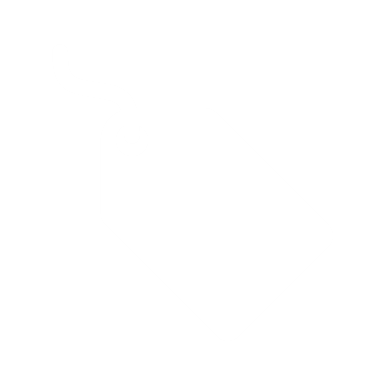 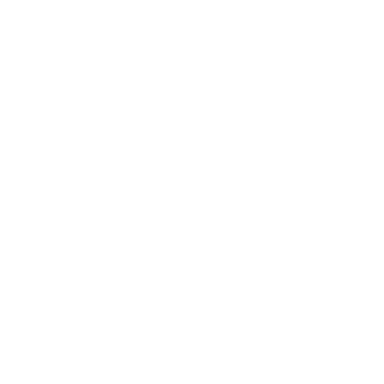 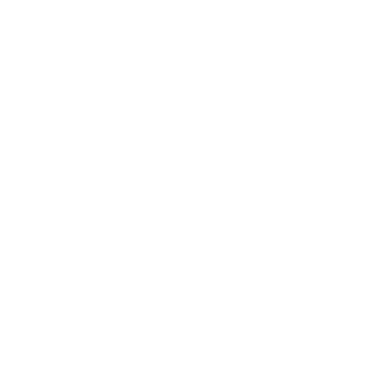 MARKET ANALYSIS
EXECUTIVE SUMMARY
PRODUCTS & SERVICES
FINANCIAL PLANNING
BUDGET
Lorem ipsum dolor sit amet, consectetur adipiscing elit, sed do eiusmod tempor
Lorem ipsum dolor sit amet, consectetur adipiscing elit, sed do eiusmod tempor
Lorem ipsum dolor sit amet, consectetur adipiscing elit, sed do eiusmod tempor
Lorem ipsum dolor sit amet, consectetur adipiscing elit, sed do eiusmod tempor
Lorem ipsum dolor sit amet, consectetur adipiscing elit, sed do eiusmod tempor
YOUR COMPANY NAME
15 May 2020
|   22
Lorem ipsum dolor sit amet, consectetur adipiscing elit, sed do eiusmod ipsum dolor sit amet, consectetur adipiscing elit, sed do eiusmod temporHowever, establishing a sound business succession plan is beneficial for most business owners and can be absolutely necessary for some.
EXECUTIVE SUMMARY
PRODUCTS & SERVICES
MARKET ANALYSIS
MARKETING STRATEGY
FINANCIAL PLANNING
YOUR COMPANY NAME
15 May 2020
|   23
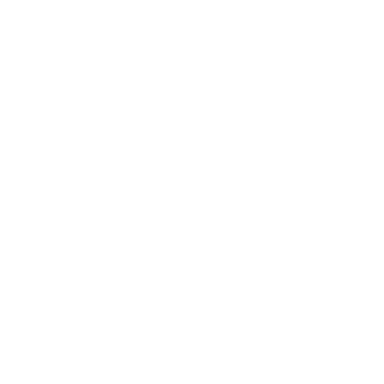 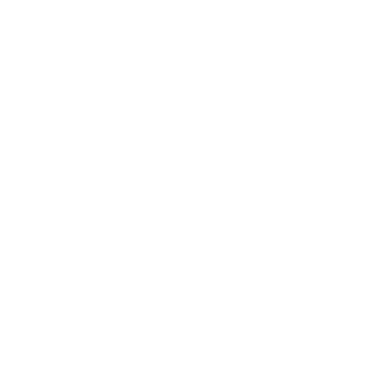 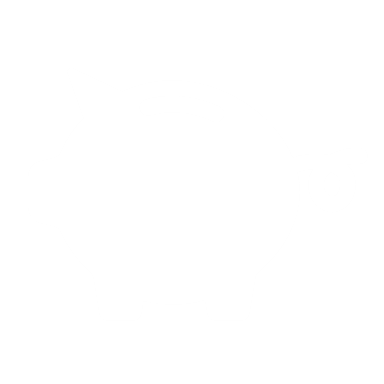 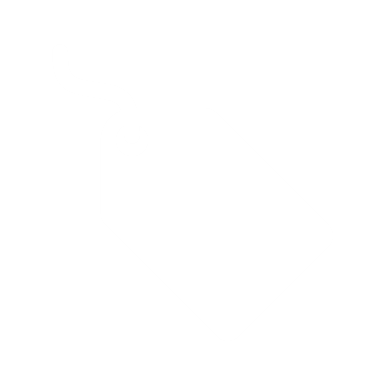 EXECUTIVE SUMMARY
FINANCIAL PLANNING
PRODUCTS & SERVICES
MARKET STRATEGY
Lorem ipsum dolor sit amet, consectetur adipiscing elit, sed do eiusmod tempor
Lorem ipsum dolor sit amet, consectetur adipiscing elit, sed do eiusmod tempor
Lorem ipsum dolor sit amet, consectetur adipiscing elit, sed do eiusmod tempor
Lorem ipsum dolor sit amet, consectetur adipiscing elit, sed do eiusmod tempor
YOUR COMPANY NAME
15 May 2020
|   24
EXECUTIVE SUMMARY
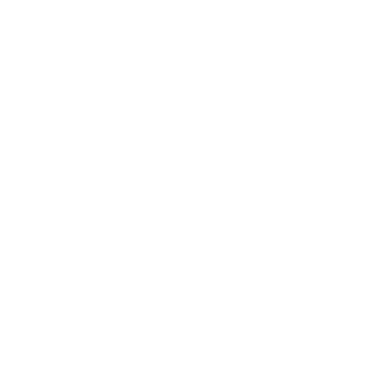 Lorem ipsum dolor sit amet, consectetur adipiscing elit, sed do eiusmod tempor
PRODUCTS & SERVICES
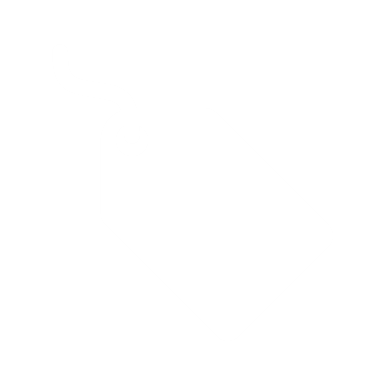 Lorem ipsum dolor sit amet, consectetur adipiscing elit, sed do eiusmod tempor
MARKET ANALYSIS
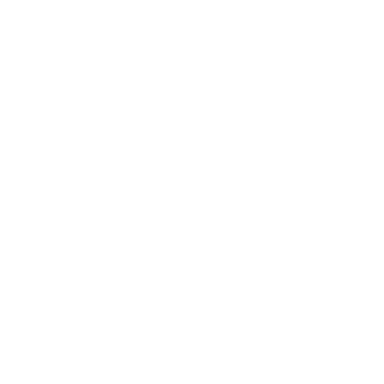 Lorem ipsum dolor sit amet, consectetur adipiscing elit, sed do eiusmod tempor
MARKET STRATEGY
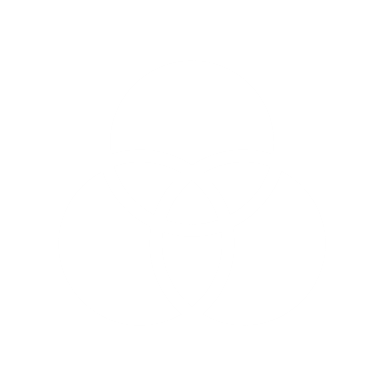 Lorem ipsum dolor sit amet, consectetur adipiscing elit, sed do eiusmod tempor
FINANCIAL PLANNING
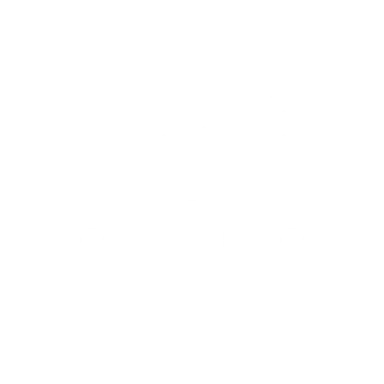 Lorem ipsum dolor sit amet, consectetur adipiscing elit, sed do eiusmod tempor
BUDGET
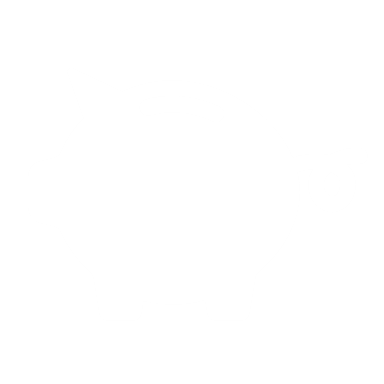 Lorem ipsum dolor sit amet, consectetur adipiscing elit, sed do eiusmod tempor
YOUR COMPANY NAME
15 May 2020
|   25
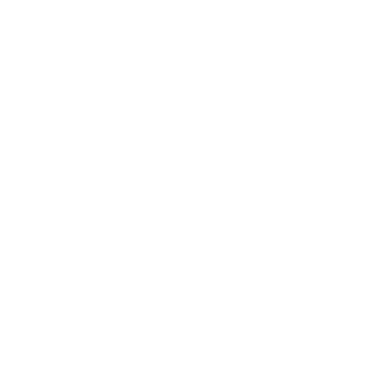 Company description summary
The problem
Your solution
Why not?
EXECUTIVE SUMMARY
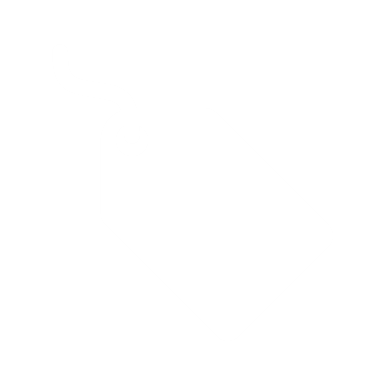 Description and comparison with competition
Fulfillment & requirements
Lifecyle & pricing
How do you stand out?
PRODUCTS & SERVICES
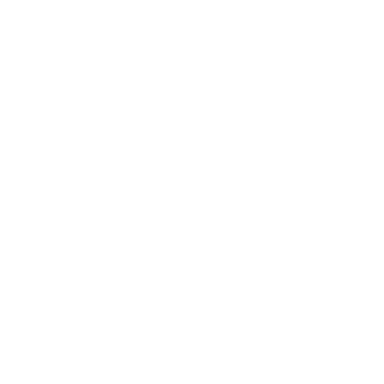 Demographics & segmentation
Market needs & Competition
Barriers to entry & regulation
Target market
MARKET ANALYSIS
YOUR COMPANY NAME
15 May 2020
|   26
EXECUTIVE SUMMARY
PRODUCTS & SERVICES
Lorem ipsum dolor sit amet, consectetur adipiscing elit, sed do eiusmod tempors
Lorem ipsum dolor sit amet, consectetur adipiscing elit, sed do eiusmod tempors
01
04
02
03
FINANCIAL PLANNING
MARKETING STRATEGY
Lorem ipsum dolor sit amet, consectetur adipiscing elit, sed do eiusmod tempors
Lorem ipsum dolor sit amet, consectetur adipiscing elit, sed do eiusmod tempors
YOUR COMPANY NAME
15 May 2020
|   27
EXECUTIVE SUMMARY
PRODUCTS & SERVICES
For many small business owners, cause maintaining positive cash flow and a stable balance sheet can be grateful.
For many small business owners, cause maintaining positive cash flow and a stable balance sheet can be grateful.
MARKET ANALYSIS
FINANCIAL PLANNING
For many small business owners, cause maintaining positive cash flow and a stable balance sheet can be grateful.
For many small business owners, cause maintaining positive cash flow and a stable balance sheet can be grateful.
YOUR COMPANY NAME
15 May 2020
|   28
100%
80%
40%
2012
2016
2020
Lorem ipsum dolor sit amet, consectetur adipiscing elit, sed do eiusmod tempor
Lorem ipsum dolor sit amet, consectetur adipiscing elit, sed do eiusmod tempor
Lorem ipsum dolor sit amet, consectetur adipiscing elit, sed do eiusmod tempor
YOUR COMPANY NAME
15 May 2020
|   29
PRODUCTS & SERVICES
MARKETING STRATEGY
1
2
3
4
5
FINANCIAL PLANNING
EXECUTIVE SUMMARY
MARKET ANALYSIS
YOUR COMPANY NAME
15 May 2020
|   30
EXECUTIVE SUMMARY
MARKET ANALYSIS
FINANCIAL PLANNING
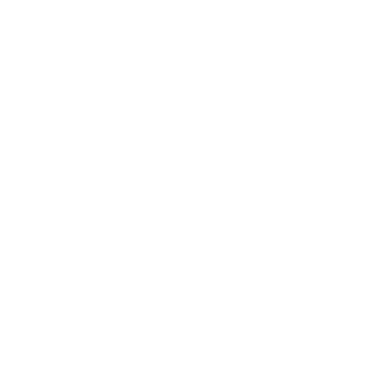 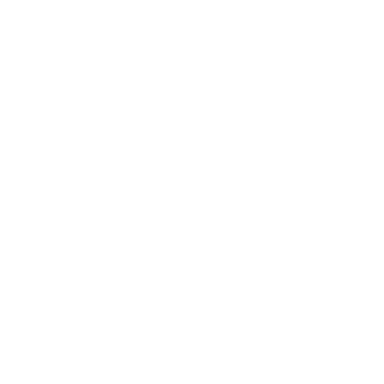 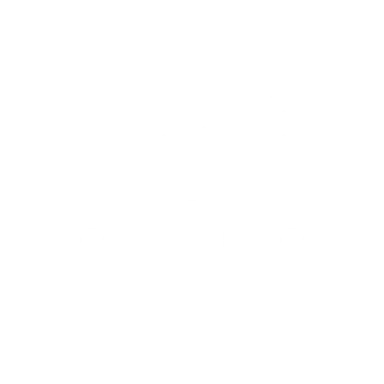 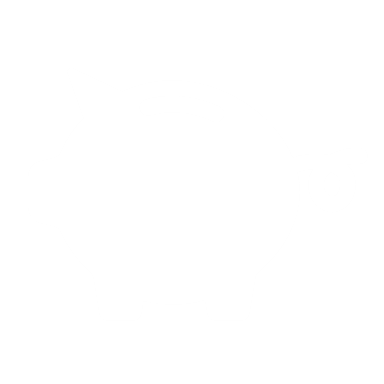 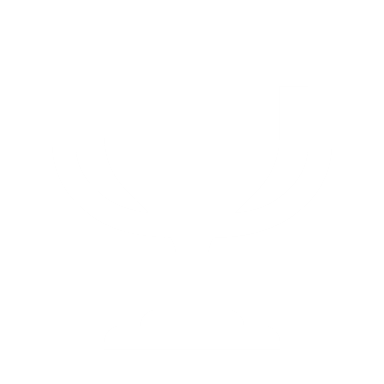 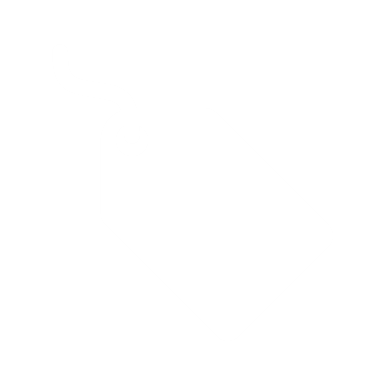 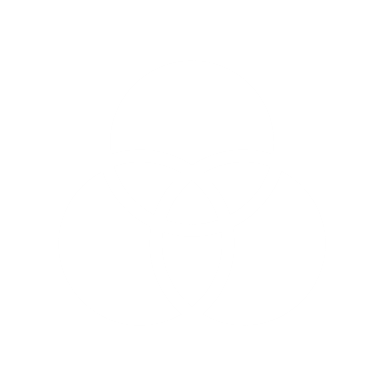 PRODUCTS & SERVICES
MARKETING STRATEGY
BUDGET
YOUR COMPANY NAME
15 May 2020
|   31
EXECUTIVE SUMMARY
PRODUCTS & SERVICES
MARKET ANALYSIS
FINANCIAL PLANNING
Lorem ipsum dolor sit amet, consectetur adipiscing elit, sed do eiusmod tempor stable balance sheet can be.
Lorem ipsum dolor sit amet, consectetur adipiscing elit, sed do eiusmod tempor stable balance sheet can be.
Lorem ipsum dolor sit amet, consectetur adipiscing elit, sed do eiusmod tempor stable balance sheet can be.
Lorem ipsum dolor sit amet, consectetur adipiscing elit, sed do eiusmod tempor stable balance sheet can be.
YOUR COMPANY NAME
15 May 2020
|   32
YOUR COMPANY NAME
15 May 2020
|   33
YOUR COMPANY NAME
15 May 2020
|   34